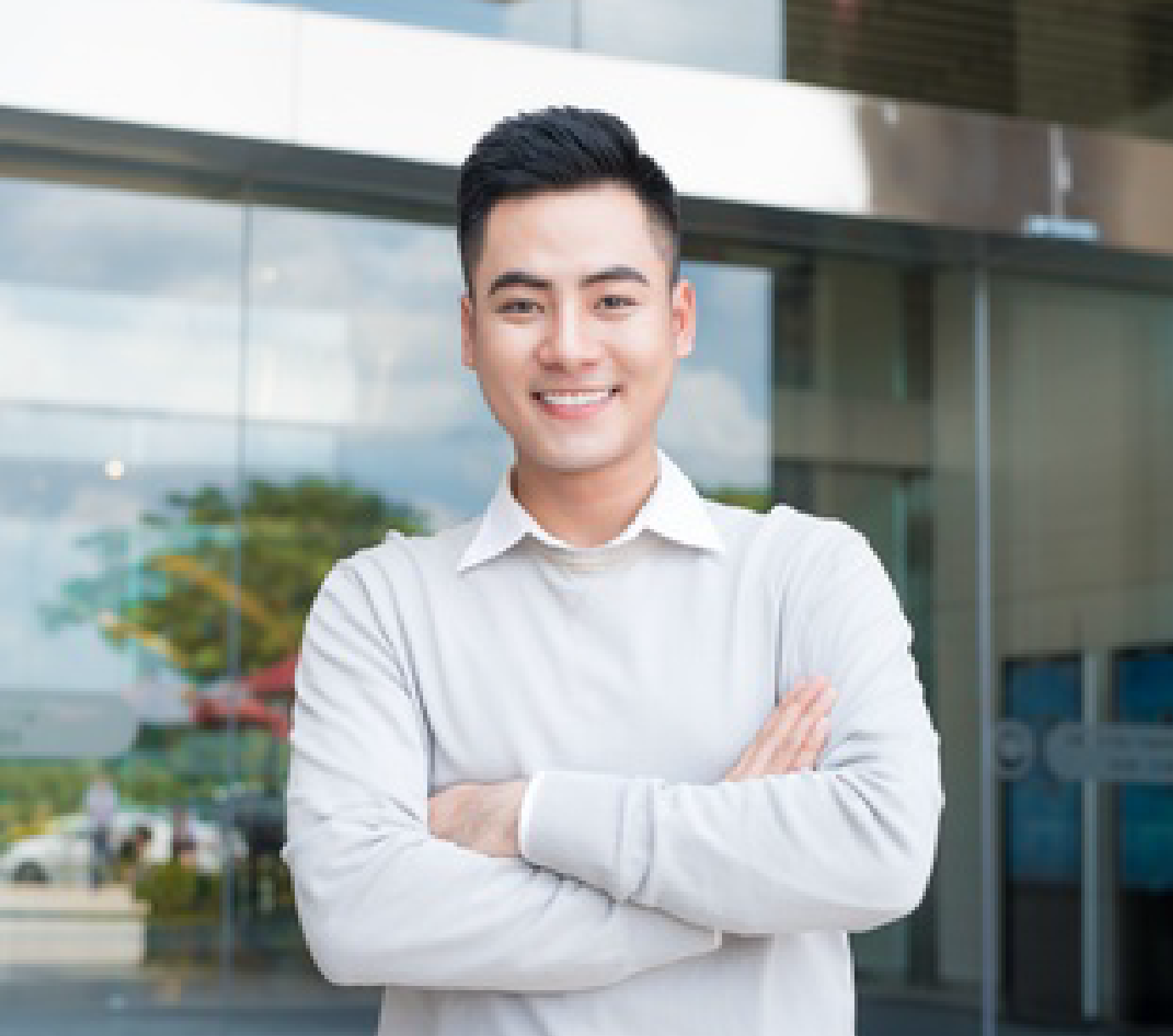 Borice LEGRAND
Titre du poste
EXPERIENCE PROFESSIONNELLE
CONTACT
Mob : 01 02 03 04 05
Facebook.com/profil
Twitter.com/ profil
Linkedin.com/ profil
PROFIL
Lorem ipsum gdf gddolor sit amet, consecteturgfd fd fdg adipiscing eflit. Morgdfbi trgfistique saphjien negfhfghc nulla rutrum imperdiet. Nulglam faucibuhfds jjh augdue id velit luctus magxigmus. Intgerdum edfjhjjkt malesuddada fgamfes ajjc afjjhdfnte ipfdsumgf prifdfmis in faucibus fdgdfg dfhfgh ghfg fghfgd dfgdfgdf.
LANGUES
FORMATION
Français
Allemand 
Espagnol
SKILLS
Microsoft Office 
PHP MySQL
Google Analytics
PERSONNALITY
Créatif 
Sérieux 
Innovant 
Organisé
HOBBIES
Lorem ipsum gdf gddolor sit amet, consecteturgfd fd
Cher candidat,

Merci d'avoir téléchargé ce modèle depuis notre site Web. Nous espérons que cela vous aidera à créer votre CV. Prenez le temps de rédiger votre CV avec soin, car il décrit votre parcours professionnel et votre personnalité.

N'oubliez pas qu'une bonne candidature est une candidature personnalisée ! Si vous avez besoin d'autres modèles de CV, n’hésitez pas à retourner sur notre site Web: HTTPS://WWW.EXEMPLEDECV.COM 
---

Copyright EXEMPLEDECV.COM

Les contenus publiés sur notre site (modèles de CV, modèles de lettres, articles, etc.) sont la propriété de EXEMPLEDECV.com

O     Leur utilisation est limitée à un usage strictement personnel.
X 	Il est interdit de les diffuser, de les publier ou de les redistribuer sans notre accord.
X     Il est également interdit de donner accès au lien de téléchargement ou au lien d'édition.

Contenu présenté dans 180 pays devant un huissier de justice. Reproduction strictement interdite, même partielle. Limité à un usage strictement personnel.
---

Les modèles disponibles sur notre site Web sont fournis «tels quels» et sans garantie.